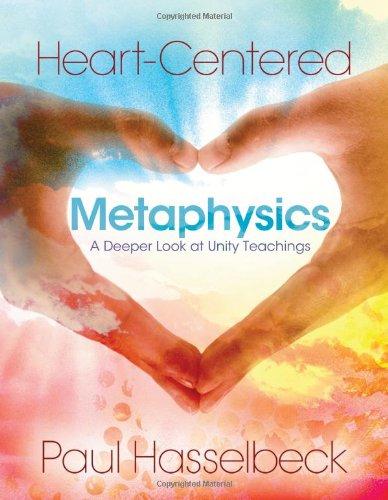 Metaphysics 1
Unity of Melbourne2401 S. Harbor City Blvd. Melbourne. 32935
Mondays, August 5th – September 9thRoom 130 from 6:30 – 8:30 PM

UWSI SEE Credit Available

Books now available in the bookstore